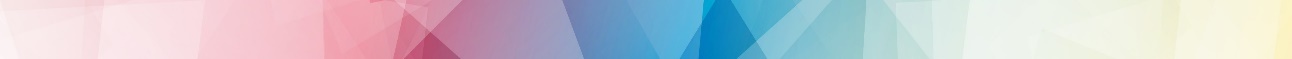 商店街レポート（堺市内）
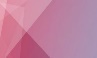 【令和7年3月27日時点】　R6-46　P1
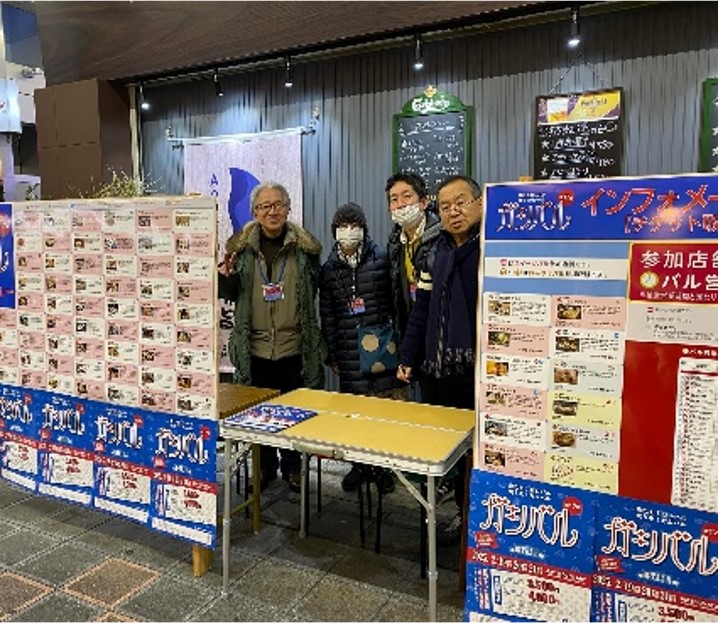 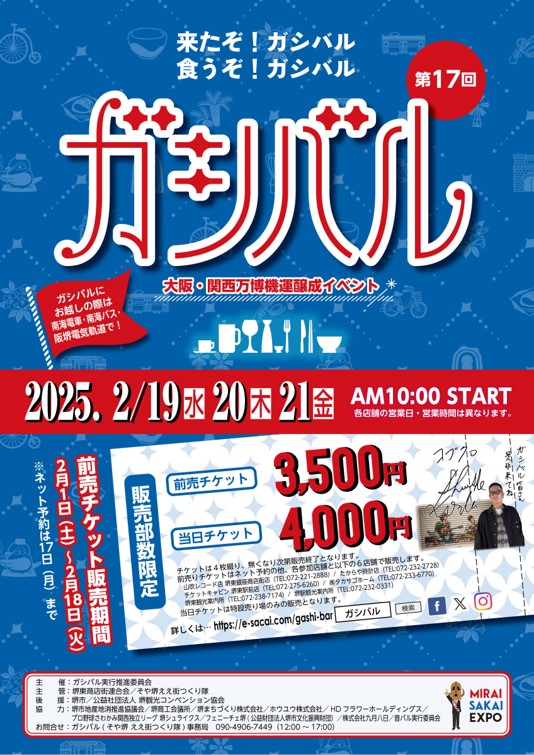 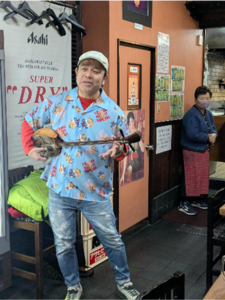 特設会場ブース
R7年2月 イベントチラシ
「音バル」参加ミュージシャン
【令和7年2月28日時点】　R6-38　P2
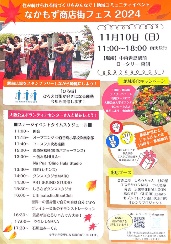 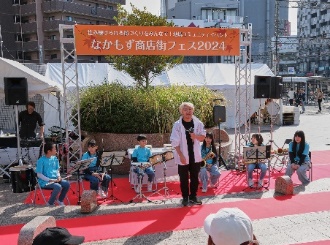 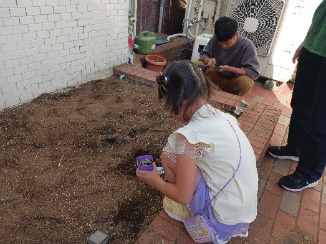 ステージイベント
R6度 イベントチラシ
地域美化キャンペーン　植花
【令和6年11月22日時点】　R6-17　P3
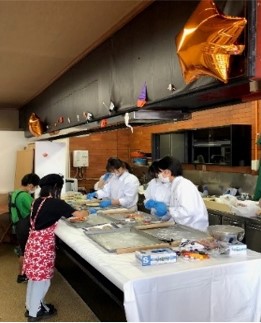 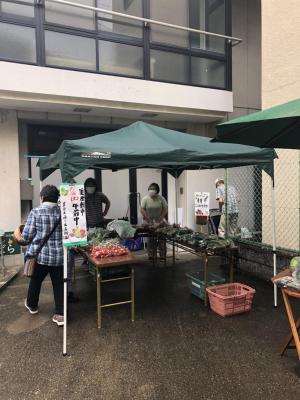 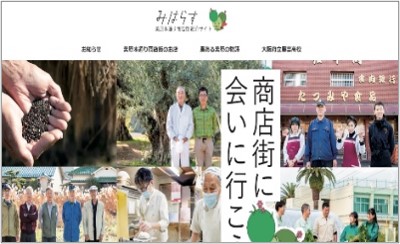 Ｒ4年度作成商店街のWebサイト
継続して実施している「美原朝市」
R4年度 ピザづくり体験